Smart Construction Design3D2023.11.9(予定)リリース版について
リリース項目一覧
Smart Construction Design3Dのアップデートについて、以下の日程・内容にてリリースをいたします。
システムメンテナンスの為、下記日程は該当するサービスのお取扱いができなくなります。
　（※リリース日程・時間帯・内容については、状況に応じ変更する場合がございます。予めご了承ください）
日程：日本時間　11月9日(木)　18:00～20:00
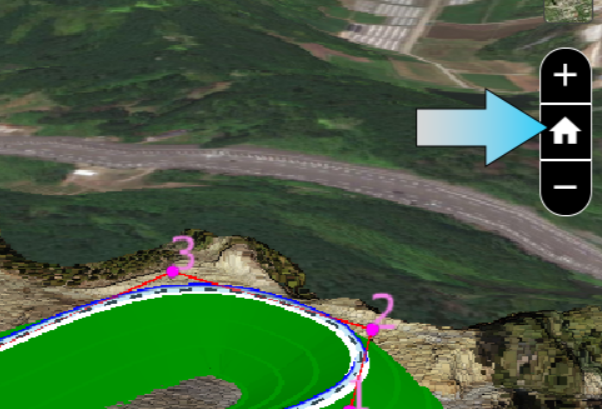 廃止
リリース項目一覧
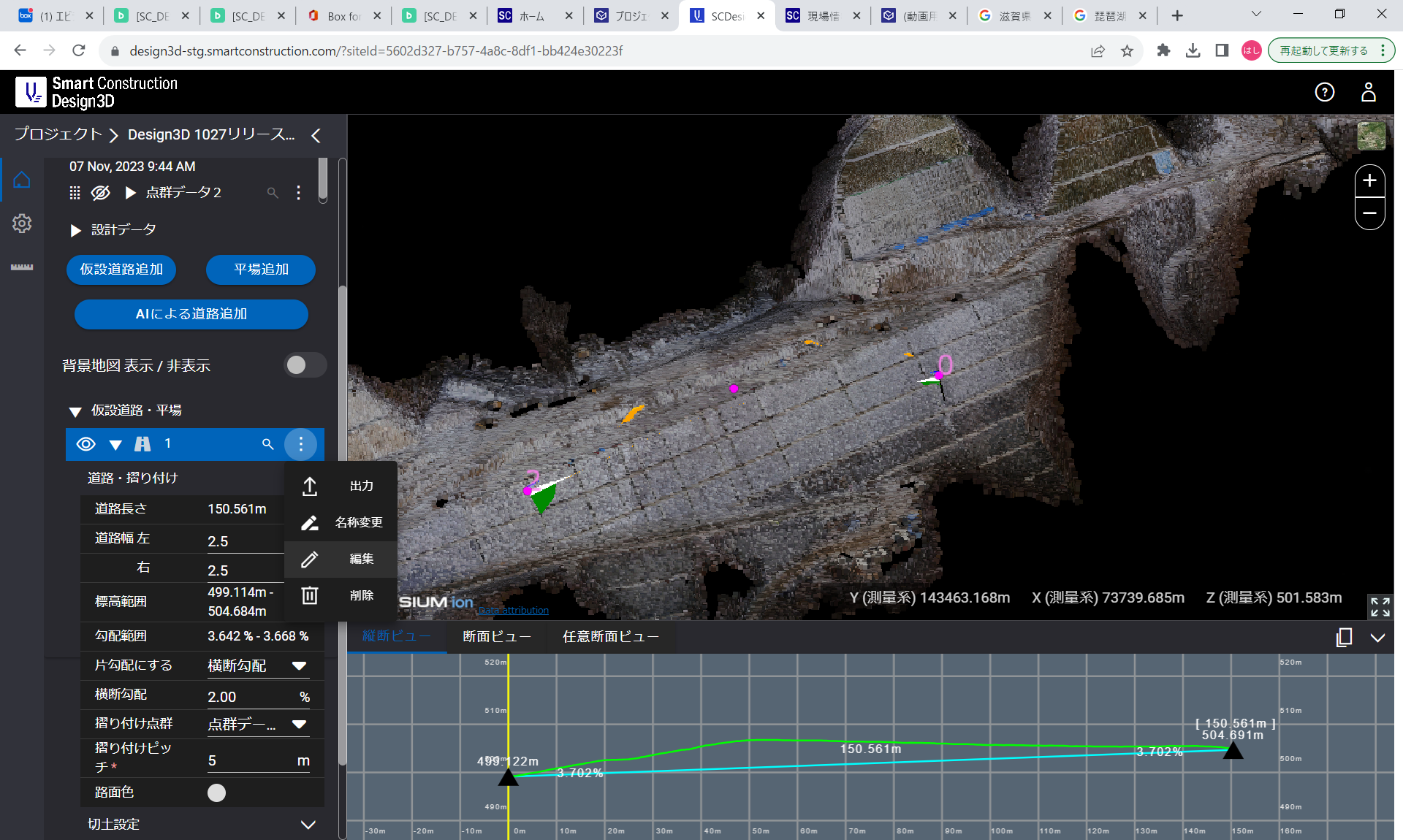 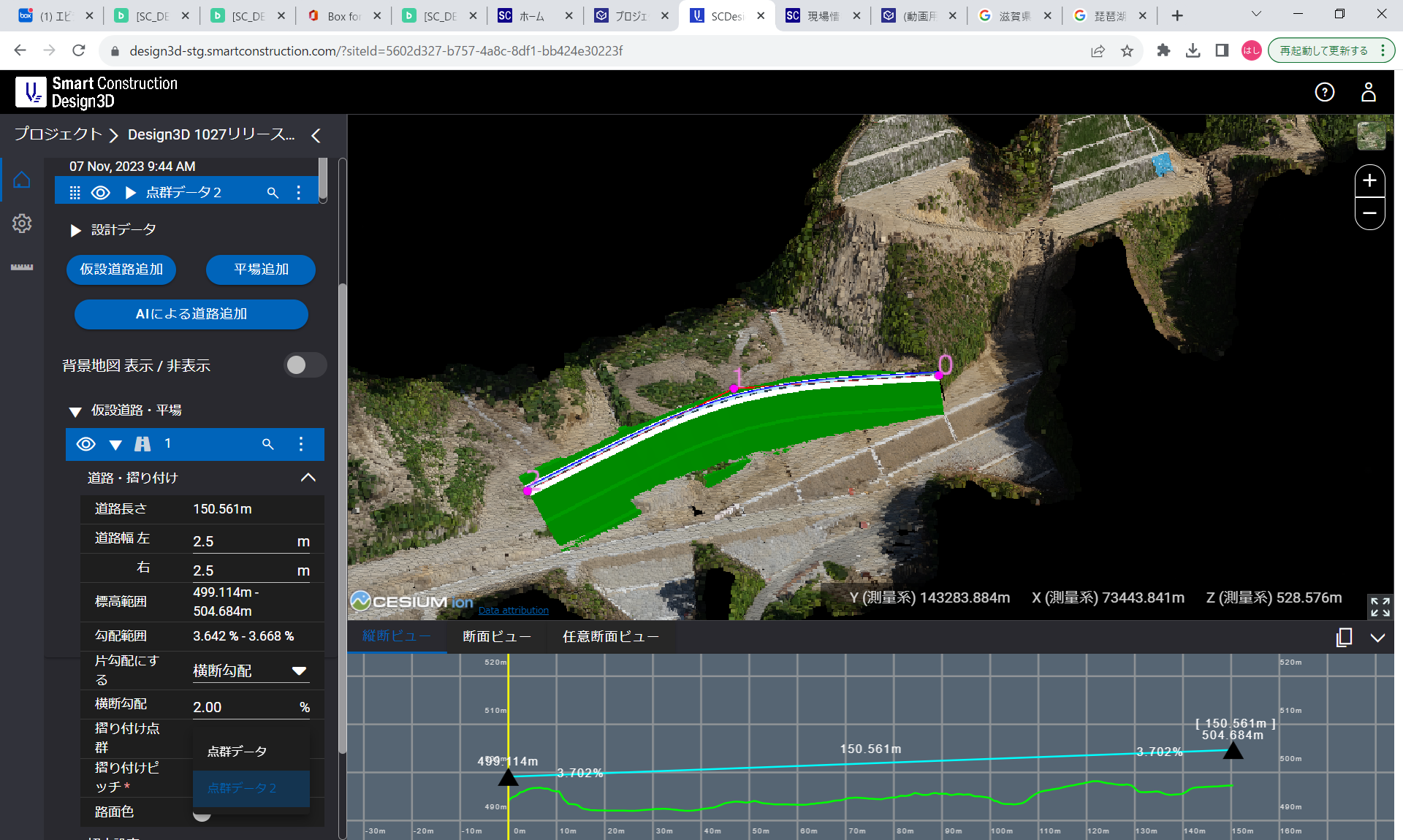 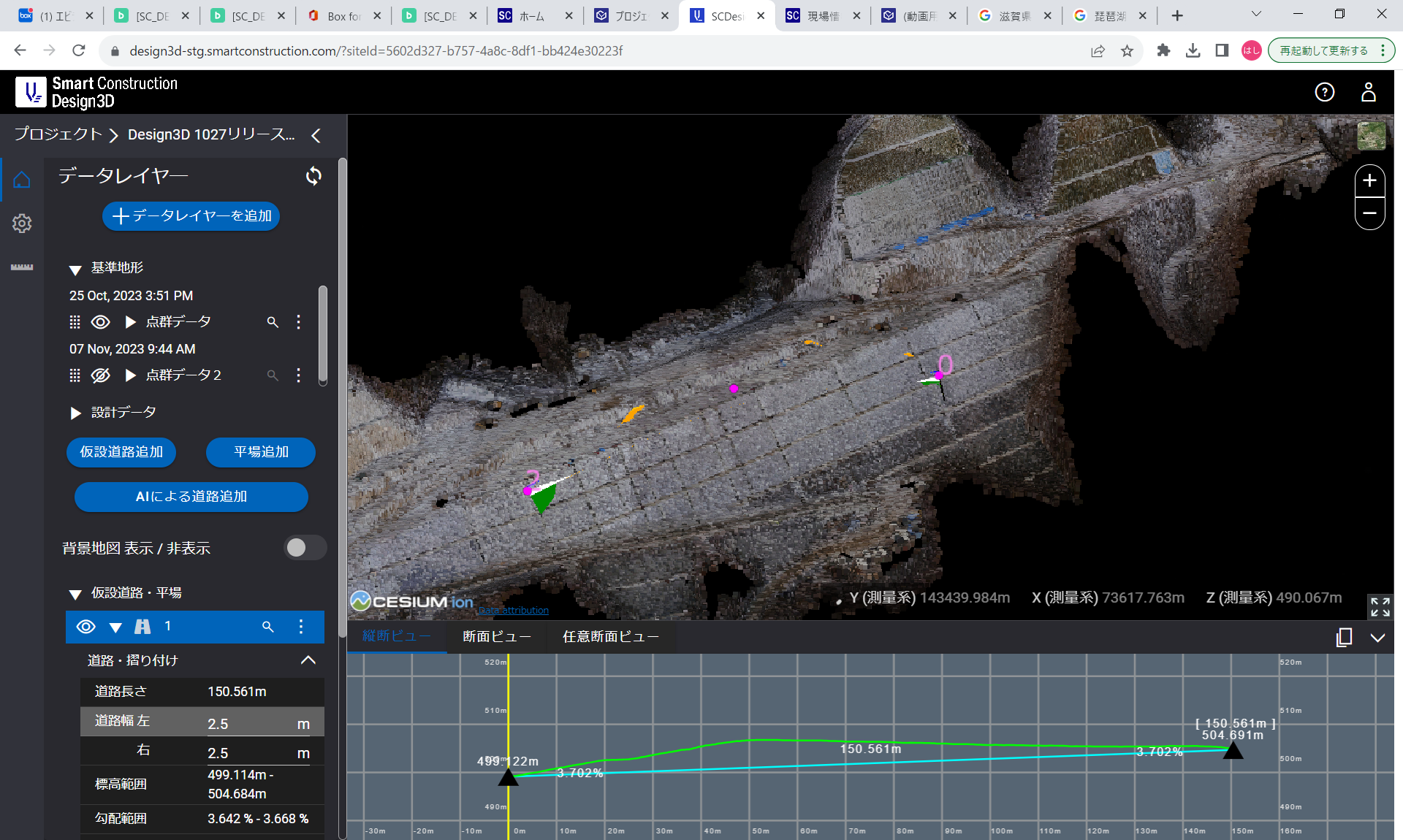 編集より
サイドバーを確認
摺り付け点群から摺り付け変更先点群を選択
複数の点群データをアップロード
リリース項目一覧
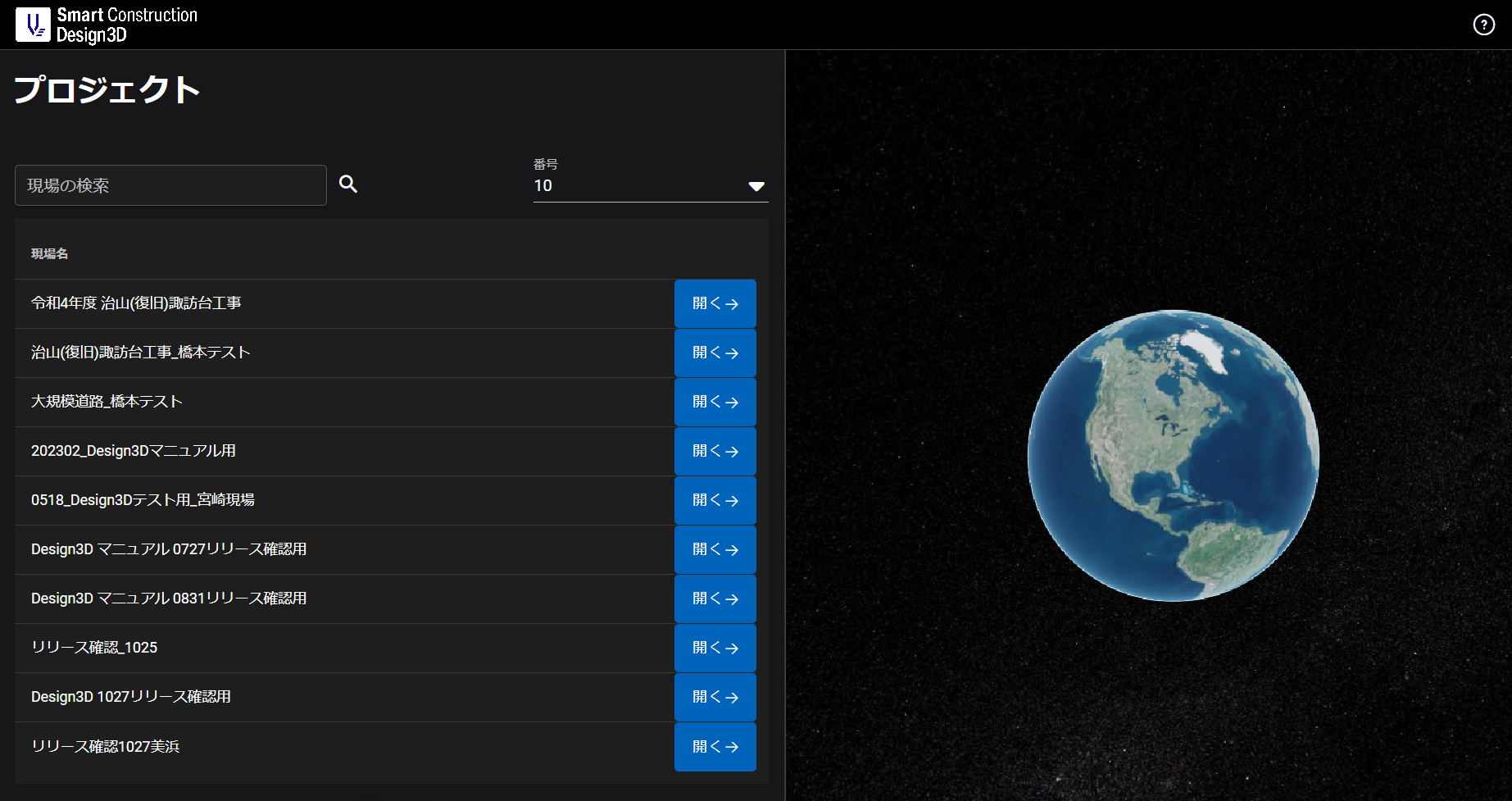 「開く」で現場が開かれない不具合
リリース項目一覧
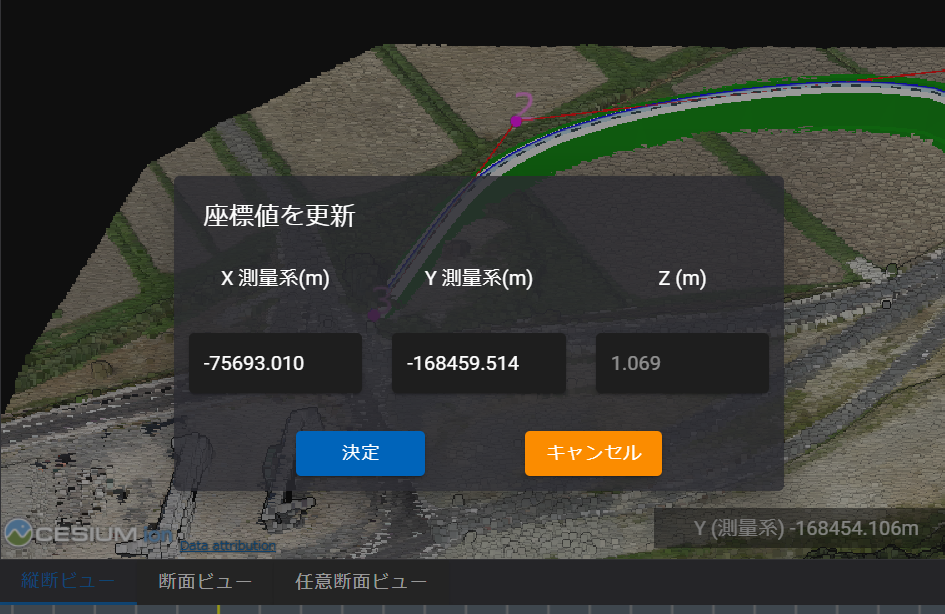 ・座標入力で決定
・座標入力のキャンセル
の動作にてブラウザが固まる
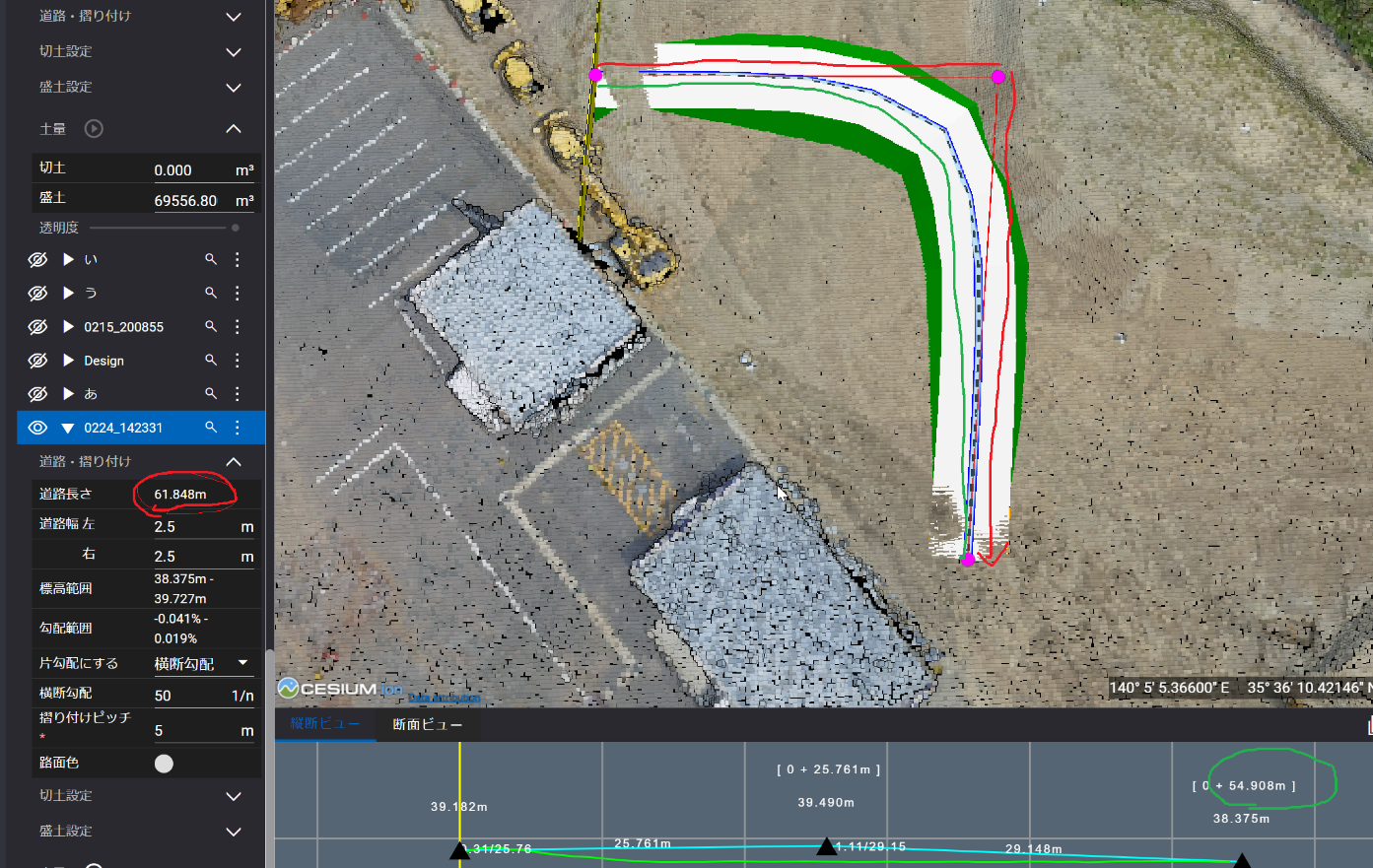 不一致だった→道路の中心線距離へ
EOF